Measurement Process Flow Chart
(EXAMPLE: Nanotoxicity Assay)
Seed Cells
Add Nanoparticles
Incubate 24 h
Remove Supernatant
Treat with MTS Reagents
Measure Abs490
Measurement Process Flow Chart (TEMPLATE)
Measurement Controls (TEMPLATE)
Ishikawa Diagram (EXAMPLE: Nanotoxicity Assay)
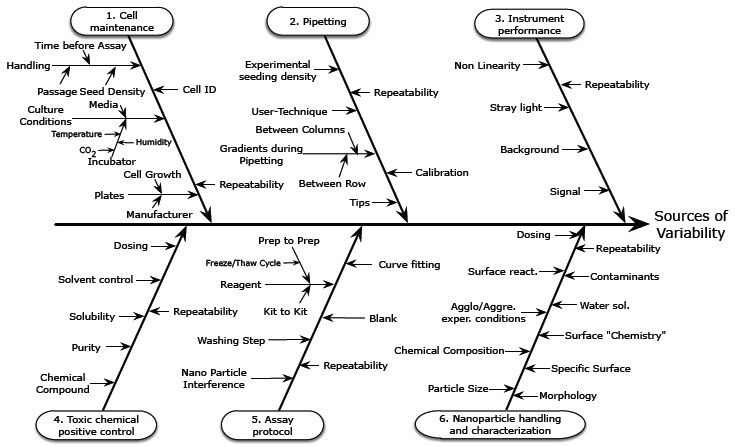 Rösslein M, Elliott JT, Salit M, Petersen EJ, Hirsch C, Krug HF, Wick P. Use of Cause-and-Effect Analysis to Design a High-Quality Nanocytotoxicology Assay. Chem Res Toxicol. 2015, in press.
Ishikawa Diagram (TEMPLATE)
Cause
Effect
Problem
Reference Materials (TEMPLATE)
1
What reference materials do you employ in your assay.  How & why do you use them?
2
What needs do you see for new or better reference materials. How would you use them? Why?
What properties must be specified for the proposed new reference materials?
Inter-Laboratory Studies (TEMPLATE)
4
1
What is the goal of the inter-laboratory study? Tech. transfer?   Establishing a standard test method?
2
3